De genademiddelen
Het Woord
Opening
Zingen
Psalm 56 vers 5
Bidden
Bijbellezen
Psalm 119: 89-112
[Speaker Notes: Bij de Psalm kan een keuze worden gemaakt.]
Bijbelstudie
Bespreek de vragen bij het Bijbelgedeelte op bladzijde 29.
Binnenkomer
Bespreek de binnenkomer op bladzijde 29.
[Speaker Notes: Laat een catechisant de binnenkomer op pagina 5 voorlezen.]
Doelen
Ik besef dat de Heilige Geest door het Woord mijn hart kan vernieuwen.
Ik weet dat het lezen en de prediking van het Woord een krachtig middel tot geloof en bekering is.
Ik kan bidden en geconcentreerd naar het Woord en de preek luisteren.
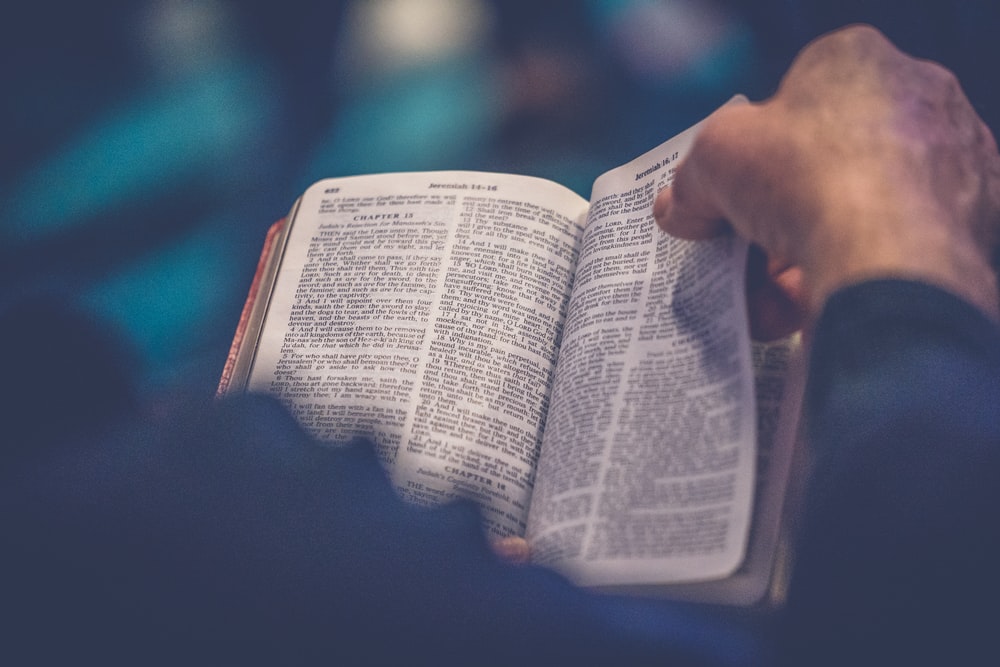 Gods Woord
Lees het stukje op bladzijde 30.
[vraag]
[Speaker Notes: Afbeelding: Keizer Constantein en de bisschoppen van het Concilie van Nicea]
Heilige Geest
Lees het stukje op bladzijde 30 en 31.
[vraag]
[Speaker Notes: Afbeelding: Keizer Constantein en de bisschoppen van het Concilie van Nicea]
Prediking
Lees het stukje op bladzijde 31.
[vraag]
[Speaker Notes: Afbeelding: Keizer Constantein en de bisschoppen van het Concilie van Nicea]
Bijbellezen
Lees het stukje op bladzijde 31.
[vraag]
[Speaker Notes: Afbeelding: Keizer Constantein en de bisschoppen van het Concilie van Nicea]
Sacrament
Lees het stukje op bladzijde 31.
[vraag]
[Speaker Notes: Afbeelding: Keizer Constantein en de bisschoppen van het Concilie van Nicea]
Verwerkingsvragen
Bespreek de verwerkingsvragen op bladzijde 32.
Samenvatting
Wie God is en hoe zondaren Hem kunnen leren kennen vinden wij alleen in de Bijbel.
Gods Woord is levend en krachtig.
Omdat ons hart van nature geestelijke dood is, is het nodig dat de Heilige Geest Zijn woord in ons hart legt (toepast).
God heeft de prediking aangewezen om Zijn Woord aan zondaren te laten horen.
Ook het Bijbellezen is een middel van de Heere om Hem (beter) te leren kennen.
De twee sacramenten, Doop en Avondmaal, zijn middelen voor gelovigen om hun geloof in de Heere te versterken.
Huiswerk volgende keer
Binnenkomer
‘Bijbellezen is moeilijk’
[Speaker Notes: Laat een catechisant de binnenkomer op pagina 5 voorlezen.]